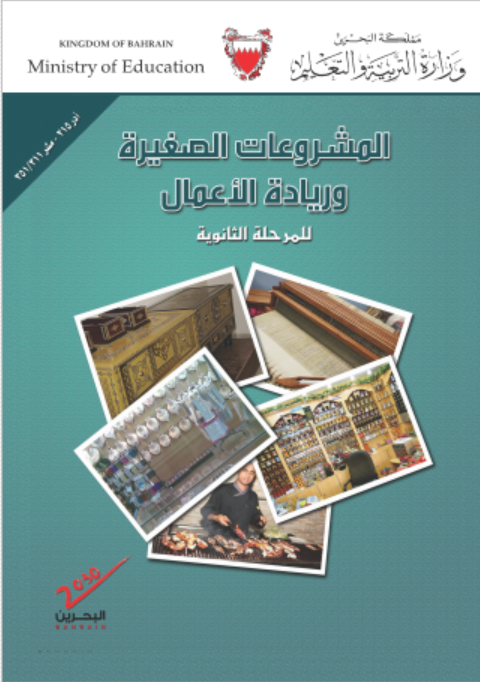 المشروعات الصغيرة وريادة الأعمالادر 215 / 805 / 808
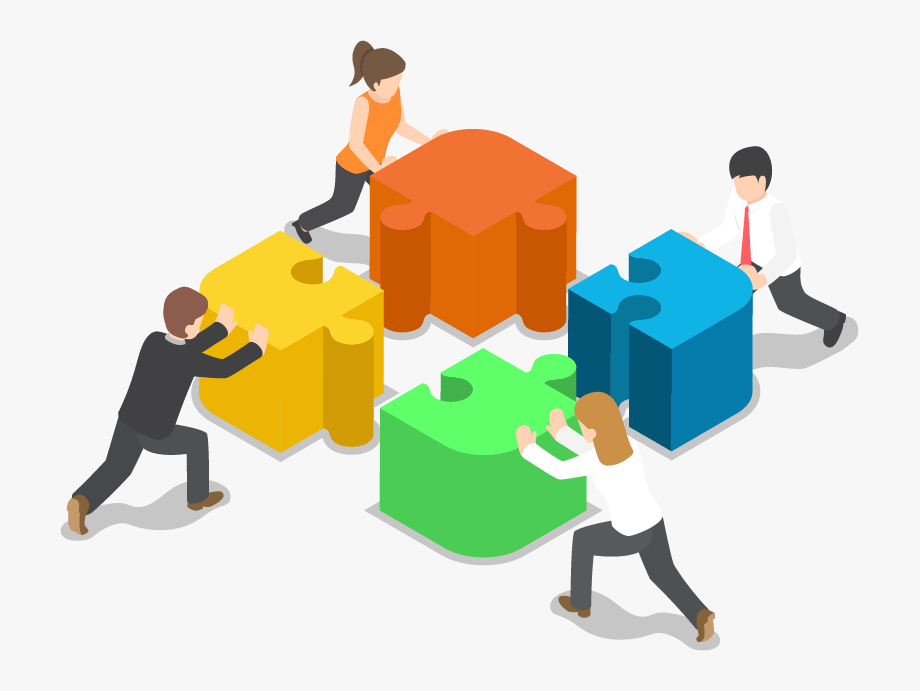 مسار التوحيد الفصل الدراسي الثاني – الثالث الثانوي (تجاري)
مسار الفني والمهني (التلمذة) -  الفصل الدراسي الثاني
مسار الفني والمهني (الصناعي) - الفصل الدراسي الأول والثاني
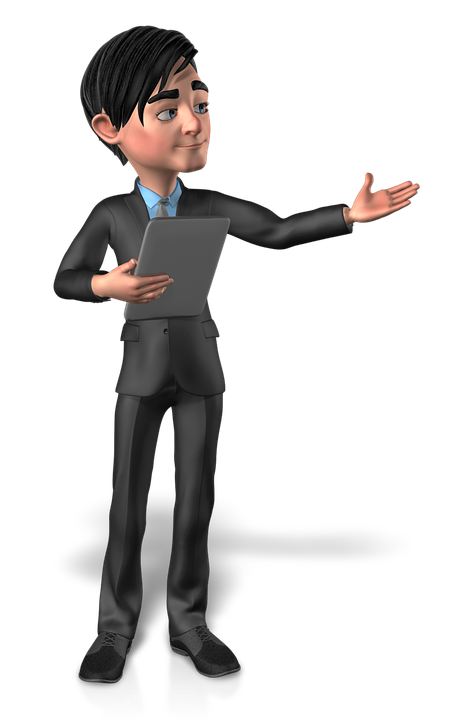 الوحدة الثالثة
المهارات الإدارية والقيادية
الفصل الرابع
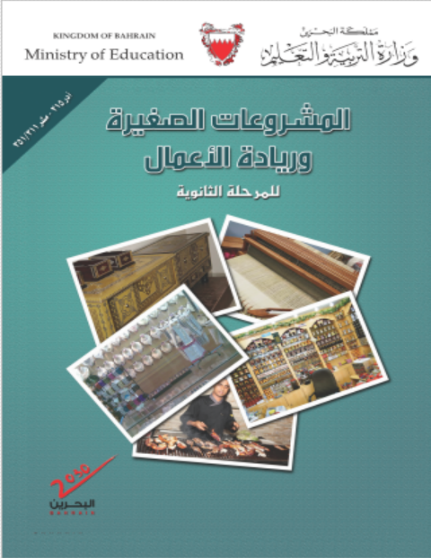 ما مهاراتي الإدارية والقيادية لفتح مشروع صغير؟
الصفحات من 53-64
الدرس: ما مهاراتي الإدارية و القيادية لإنشاء مشروع صغير                                         المشروعات الصغيرة وريادة الأعمال                    ادر 215/805/808
أهـداف الدرس
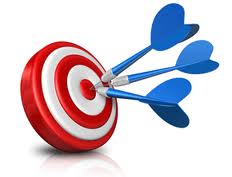 يتوقع من الطالب بعد دراسة هذا الفصل أن:
يُدرك أهمية الإدارة بالنسبة إلى رواد الأعمال.
يتعرف المفاهيم الآتية: (الإدارة، القيادة، المدير، القائد، الموارد البشرية، الوقت).
يتعرف أهم الصفات الإدارية و القيادية لرواد الأعمال.
يُحلل الوظائف الإدارية التي يقوم بها رائد الأعمال.
الدرس: ما مهاراتي الإدارية و القيادية لإنشاء مشروع صغير                                         المشروعات الصغيرة وريادة الأعمال                    ادر 215/805/808
مُــقَــدِمـــة
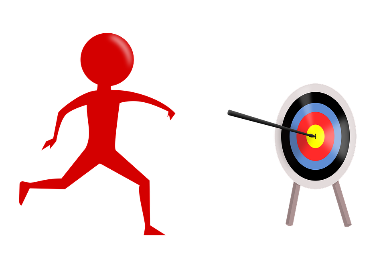 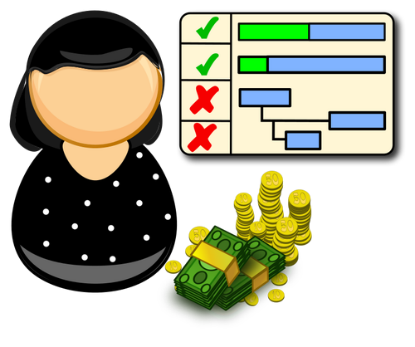 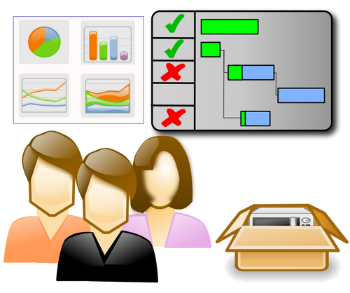 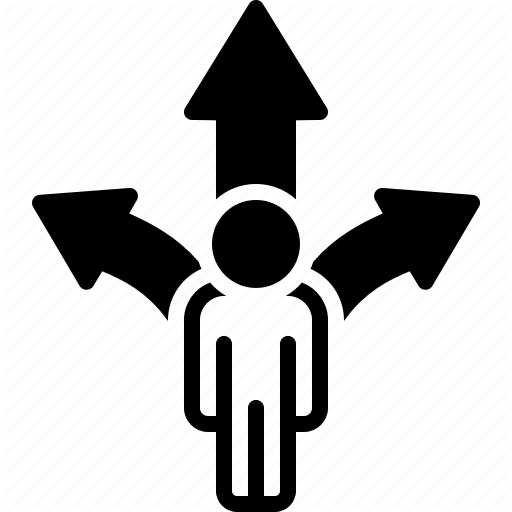 الإنسان يُحقق الأهداف
الإنسان يُدير الموارد البشرية والمادية
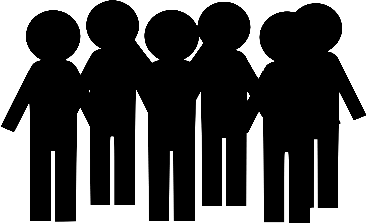 الدرس: ما مهاراتي الإدارية و القيادية لإنشاء مشروع صغير                                         المشروعات الصغيرة وريادة الأعمال                    ادر 215/805/808
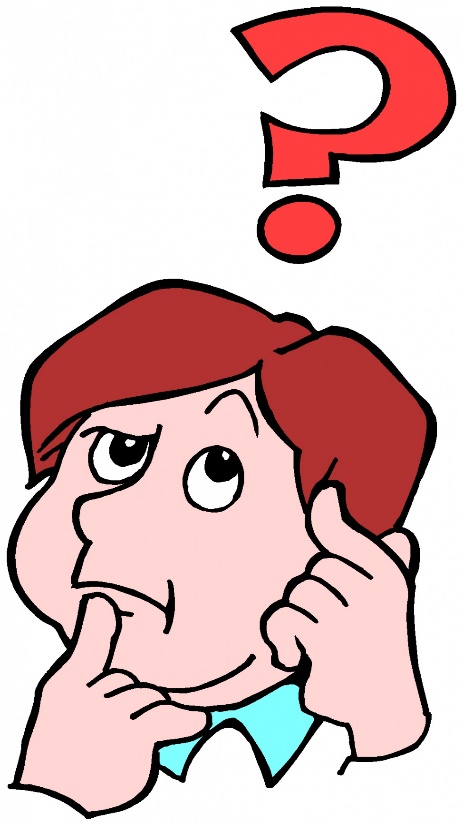 فكِّر و ابحث
من هو المُدير؟
الدرس: ما مهاراتي الإدارية و القيادية لإنشاء مشروع صغير                                         المشروعات الصغيرة وريادة الأعمال                    ادر 215/805/808
الـــــــــمُـــــــديــــــــر
هو الشخص الذي يوجه جهده و جهد العاملين معه؛ لتحقيق الأهداف المتفق عليها.
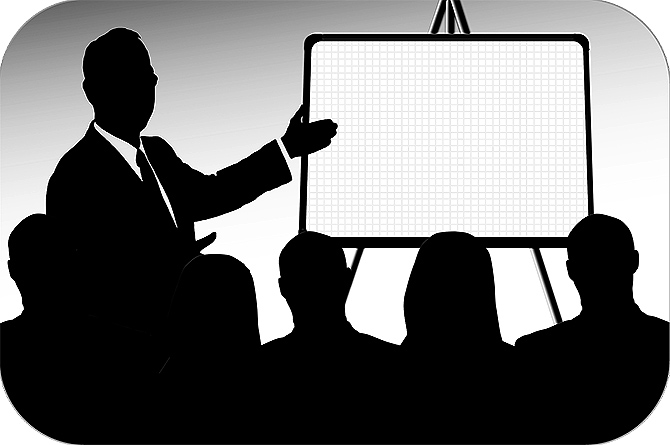 الدرس: ما مهاراتي الإدارية و القيادية لإنشاء مشروع صغير                                         المشروعات الصغيرة وريادة الأعمال                    ادر 215/805/808
عوامل نجاح رائد الأعمال في إدارة المشروع الصغير
1- ينظم جهود العاملين نحو الأهداف المرجوة.
2- يُحقق الإنسجام المهني بين العاملين.
3- يُحقق رضا العاملين للوصول إلى أفضل النتائج.
4- يُحفز العاملين إلى استثمار طاقاتهم.
5- يوفر الدعم المعنوي و الفني للعاملين.
6- يقوّم أداء العاملين تقويماً مستمراً.
7- يُحقق أهداف المنظمة بفعالية.
الدرس: ما مهاراتي الإدارية و القيادية لإنشاء مشروع صغير                                         المشروعات الصغيرة وريادة الأعمال                    ادر 215/805/808
الوظائف الإداريّة
الإدارة
الممارسات أو النشاطات التي يقوم بها المدير  و التي تمثل في مجملها الوظائف الأربع الأساسية للإدارة.
الوظائف الإدارية
الدرس: ما مهاراتي الإدارية و القيادية لإنشاء مشروع صغير                                         المشروعات الصغيرة وريادة الأعمال                    ادر 215/805/808
الوظائف الإداريّة
1- التخطيط
الوظيفة الإدارية التي تستشرف المستقبل و تحدد أفضل السبل لإنجاز الأهداف التنظيمية.
مراحل التخطيط
الدرس: ما مهاراتي الإدارية و القيادية لإنشاء مشروع صغير                                         المشروعات الصغيرة وريادة الأعمال                    ادر 215/805/808
الوظائف الإداريّة
2- التنظيم
الوظيفة الإدارية التي تحدد النشاطات و توزع السلطة و تنشئ العلاقات بين الوظائف.
مراحل التنظيم
الدرس: ما مهاراتي الإدارية و القيادية لإنشاء مشروع صغير                                         المشروعات الصغيرة وريادة الأعمال                    ادر 215/805/808
الوظائف الإداريّة
3- التوجيه
الوظيفة الإدارية التي تهتم بمتابعة الموظفين و تحفيزهم و توجيههم نحو تحقيق الأهداف و تشتمل وظيفة التوجيه على مجموعة من العناصر الإدارية مثل: اتخاذ القرار، إصدار الأوامر، تحفيز الموظفين...الخ. انظر الكتاب ص 59
خطوات اتخاذ القرار
الدرس: ما مهاراتي الإدارية و القيادية لإنشاء مشروع صغير                                         المشروعات الصغيرة وريادة الأعمال                    ادر 215/805/808
الوظائف الإداريّة
4- الرقابة
الوظيفة الإدارية التي تهتم بمراقبة أداء المنظمة و التأكد من تحقيق الأهداف المرجوة.
خطوات العملية الرقابية
الدرس: ما مهاراتي الإدارية و القيادية لإنشاء مشروع صغير                                         المشروعات الصغيرة وريادة الأعمال                    ادر 215/805/808
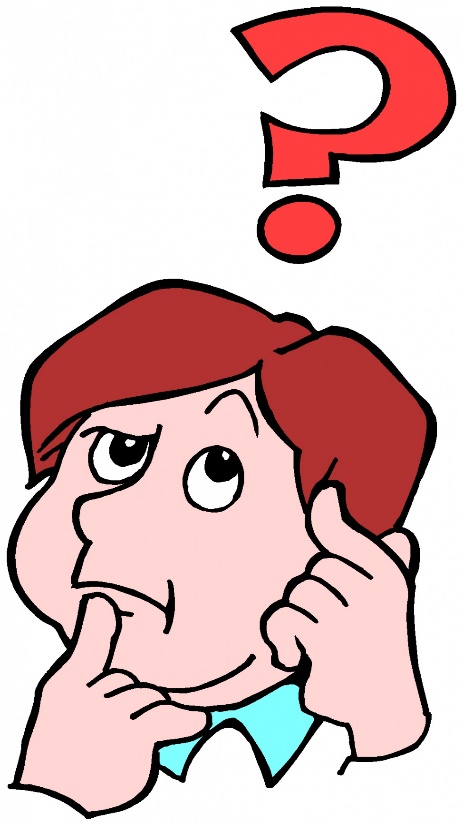 فكِّر و ابحث
ما أهمية القيادة في المشروعات الصغيرة؟
الدرس: ما مهاراتي الإدارية و القيادية لإنشاء مشروع صغير                                         المشروعات الصغيرة وريادة الأعمال                    ادر 215/805/808
أهمية القيادة في المشروعات الصغيرة
تُعد القيادة القلب النابض للمشروعات الصغيرة، فالقائد يقود المشروع نحو تحقيق الأهداف.
القيادة
القدرة على التأثير في سلوك الآخرين و توجيههم نحو إنجاز أهداف مُحددة.
من الأسباب التي تدعو إلى وجود قائد:
الدرس: ما مهاراتي الإدارية و القيادية لإنشاء مشروع صغير                                         المشروعات الصغيرة وريادة الأعمال                    ادر 215/805/808
أهمية القيادة في المشروعات الصغيرة
القائد
هو الشخص الذي تتوافر لديه القدرة على التأثير في سلوك الآخرين وقيادتهم نحو الأهداف المشتركة بغض النظر عن المركز الذي يشغله.
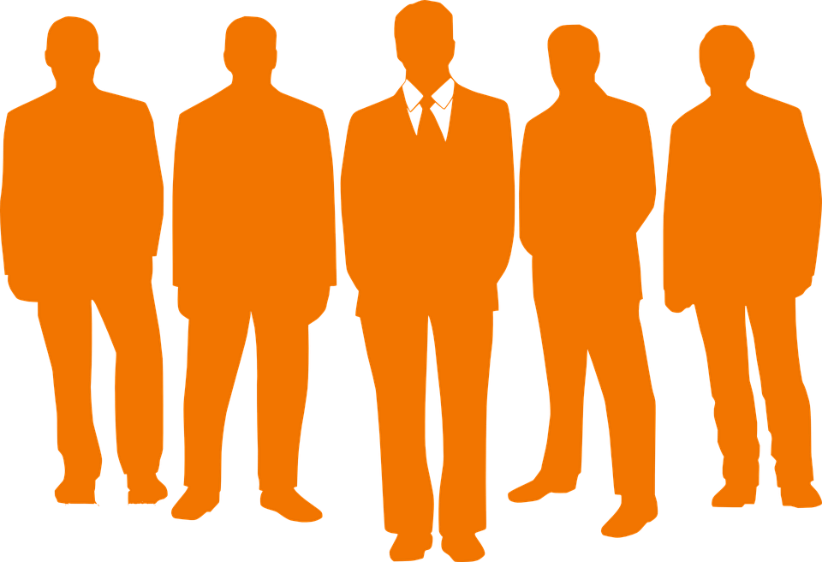 القيادة الإدارية
النشاط الذي يمارسه القائد الإداري في مجال اتخاذ القرار  و  إصدار الأوامر  و الإشراف الإداري على الإخرين باستعمال السلطة الرسمية، وعن طريق التأثير  و الاستمالة بقصد تحقيق هدف معين.
الدرس: ما مهاراتي الإدارية و القيادية لإنشاء مشروع صغير                                         المشروعات الصغيرة وريادة الأعمال                    ادر 215/805/808
الصفات القيادية والإدارية لرائد الأعمال
8
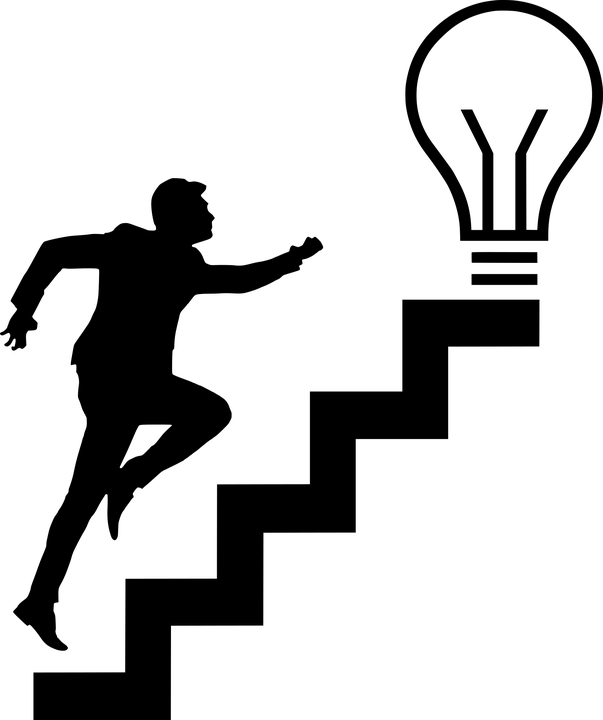 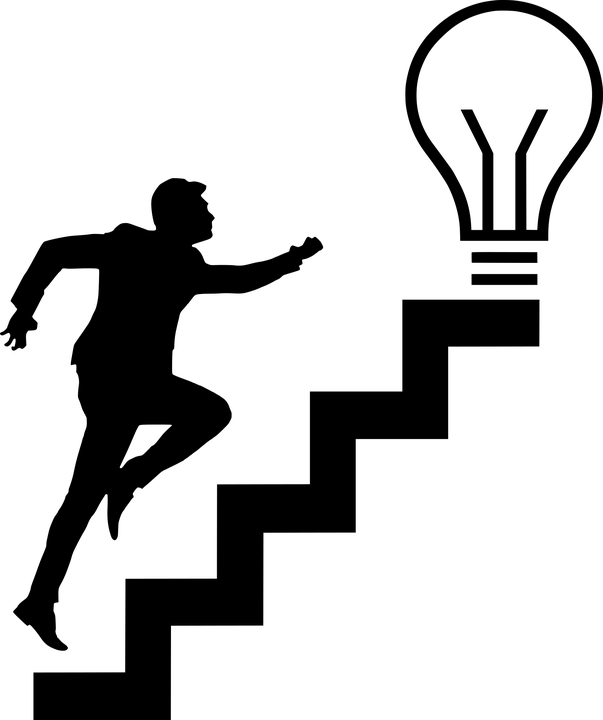 خلق الجو الملائم للعمل
1
الذكاء الإداري
7
الثقة في النفس والكفاءة العالية
القُدرة الإشرافية
2
6
القُدرة على اتخاذ القرار دون تردد
الالمام الكامل بلوائح العمل وقوانينه
المُبادرة و الإحساس بالمسؤولية
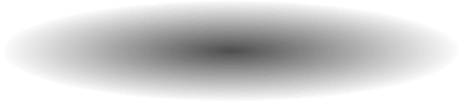 الديمقراطية في القيادة
3
5
4
الدرس: ما مهاراتي الإدارية و القيادية لإنشاء مشروع صغير                                         المشروعات الصغيرة وريادة الأعمال                    ادر 215/805/808
مفاهيم إدارية
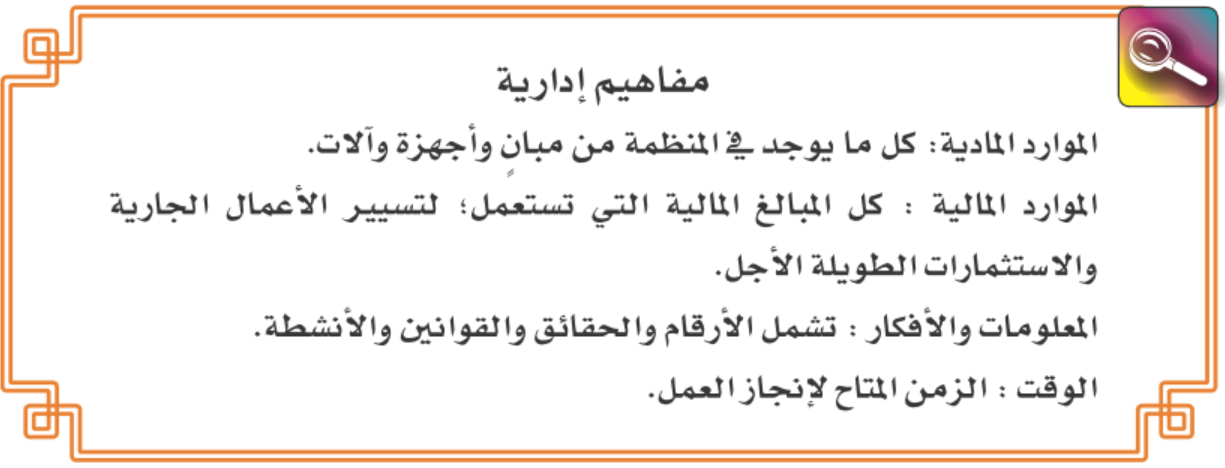 الدرس: ما مهاراتي الإدارية و القيادية لإنشاء مشروع صغير                                         المشروعات الصغيرة وريادة الأعمال                    ادر 215/805/808
اختبر معلوماتك
القائد الإداري لديه تأثير و ليس لديه سُلطة.
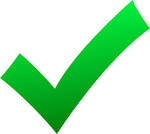 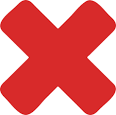 الدرس: ما مهاراتي الإدارية و القيادية لإنشاء مشروع صغير                                         المشروعات الصغيرة وريادة الأعمال                    ادر 215/805/808
اختبر معلوماتك
إحدى مراحل التنظيم توزيع المهمات و المسؤوليات على الموظفين.
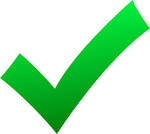 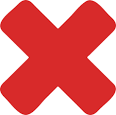 الدرس: ما مهاراتي الإدارية و القيادية لإنشاء مشروع صغير                                         المشروعات الصغيرة وريادة الأعمال                    ادر 215/805/808
اختبر معلوماتك
التغيير نحو الأفضل، هو أحد الأسباب التي تدعو إلى وجود قائد.
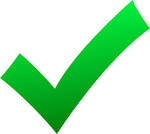 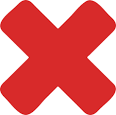 الدرس: ما مهاراتي الإدارية و القيادية لإنشاء مشروع صغير                                         المشروعات الصغيرة وريادة الأعمال                    ادر 215/805/808
اختبر معلوماتك
إختر الإجابة الصحيحة: 
جميع ما يلي من خطوات العملية الرقابية، ما عدا:
2- تحديد مستويات إتخاذ القرار
1- إعداد معايير الأداء
4- تصحيح الانحرافات عن المعايير
3- قياس الأداء
الدرس: ما مهاراتي الإدارية و القيادية لإنشاء مشروع صغير                                         المشروعات الصغيرة وريادة الأعمال                    ادر 215/805/808
اختبر معلوماتك
إختر الإجابة الصحيحة: 
هو الشخص الذي يوجه جهده و جهود العاملين معه لتحقيق الأهداف المتفق عليها:
2- القائد
1- القائد الاداري
4- المدير
3- رائد الأعمال
الدرس: ما مهاراتي الإدارية و القيادية لإنشاء مشروع صغير                                         المشروعات الصغيرة وريادة الأعمال                    ادر 215/805/808
اختبر معلوماتك
إختر الإجابة الصحيحة: 
هي الوظيفة الإدارية التي تستشرف المستقبل و تحدد أفضل السبل لإنجاز  الأهداف التنظيمية:
2- التنظيم
1- التخطيط
4- الرقابة
3- التوجيه
الدرس: ما مهاراتي الإدارية و القيادية لإنشاء مشروع صغير                                         المشروعات الصغيرة وريادة الأعمال                    ادر 215/805/808
نهاية الفصل الرابع

شكراً لكم ،، وفقكم الله
الدرس: ما مهاراتي الإدارية و القيادية لإنشاء مشروع صغير                                         المشروعات الصغيرة وريادة الأعمال                    ادر 215/805/808
الإجابة الصحيحة هي: القائد الإداري لديه تأثير و سُلطة.
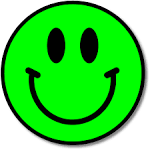 ممتاز! إجابة صحيحة
السؤال التالي
الدرس: ما مهاراتي الإدارية و القيادية لإنشاء مشروع صغير                                         المشروعات الصغيرة وريادة الأعمال                    ادر 215/805/808
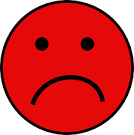 حاول مرة أخرى
الرجوع
الدرس: ما مهاراتي الإدارية و القيادية لإنشاء مشروع صغير                                         المشروعات الصغيرة وريادة الأعمال                    ادر 215/805/808
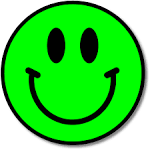 ممتاز! إجابة صحيحة
السؤال التالي
الدرس: ما مهاراتي الإدارية و القيادية لإنشاء مشروع صغير                                         المشروعات الصغيرة وريادة الأعمال                    ادر 215/805/808
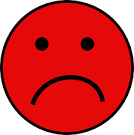 حاول مرة أخرى
الرجوع
الدرس: ما مهاراتي الإدارية و القيادية لإنشاء مشروع صغير                                         المشروعات الصغيرة وريادة الأعمال                    ادر 215/805/808
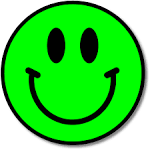 ممتاز! إجابة صحيحة
السؤال التالي
الدرس: ما مهاراتي الإدارية و القيادية لإنشاء مشروع صغير                                         المشروعات الصغيرة وريادة الأعمال                    ادر 215/805/808
ادر215 – مشر 311/351
ما مهاراتي الإدارية و القيادية لإنشاء مشروع صغير؟
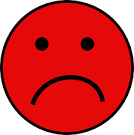 حاول مرة أخرى
الرجوع
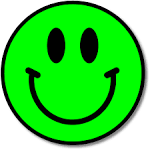 ممتاز! إجابة صحيحة
السؤال التالي
الدرس: ما مهاراتي الإدارية و القيادية لإنشاء مشروع صغير                                         المشروعات الصغيرة وريادة الأعمال                    ادر 215/805/808
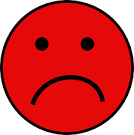 حاول مرة أخرى
الرجوع
الدرس: ما مهاراتي الإدارية و القيادية لإنشاء مشروع صغير                                         المشروعات الصغيرة وريادة الأعمال                    ادر 215/805/808
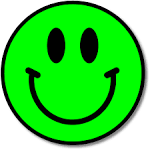 ممتاز! إجابة صحيحة
السؤال التالي
الدرس: ما مهاراتي الإدارية و القيادية لإنشاء مشروع صغير                                         المشروعات الصغيرة وريادة الأعمال                    ادر 215/805/808
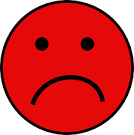 حاول مرة أخرى
الرجوع
الدرس: ما مهاراتي الإدارية و القيادية لإنشاء مشروع صغير                                         المشروعات الصغيرة وريادة الأعمال                    ادر 215/805/808
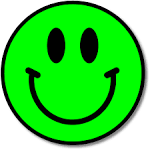 ممتاز! إجابة صحيحة
التالي
الدرس: ما مهاراتي الإدارية و القيادية لإنشاء مشروع صغير                                         المشروعات الصغيرة وريادة الأعمال                    ادر 215/805/808
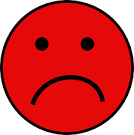 حاول مرة أخرى
الرجوع
الدرس: ما مهاراتي الإدارية و القيادية لإنشاء مشروع صغير                                         المشروعات الصغيرة وريادة الأعمال                    ادر 215/805/808